Open vSwitch
Guido Appenzeller, VMware
1
“Software is eatingthe World.”
Marc Andreessen
2
Software is eating the World
Hardware/Physical
Software
Sun Microsystems
Blockbuster
Tower Records
Barnes & Nobles
Microsoft
Netflix
Itunes
Amazon
This is true for networking as well.
3
[Speaker Notes: Marc. Software driven industry in contact with classical, software wins.
Why? Primarily the faster innovation cycles. 
Upgrade SW easier than HW
Develop, Test, Distribute, Re-use etc.]
Virtual Ports outnumber Physical Ports in the Data Center
Math:
2-3 physical ports/server
1-2 virtual ports/VM
Assume 50% of HW virtualized, 5 VM’s average
Over 65% of ports are virtual.
4
Virtual Ports are the new Network Edge
Edge Ports are more Important than ports in the core
Services are pushed to the edge
Easier to maintain state close to the edge
Keep the core simple and fast (routed, tags)

Virtual Ports have Unique Advantages
Only place to intercept inter-VM traffic
State that scales out with number of VMs
“Golidlocks” zone that is a separate security zone from guest VM, but can access guest VMresources
5
Decoupling Hardware and Software
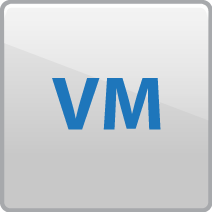 Virtual Network
Innovate at Software Speed
Rich Edge Services
Security
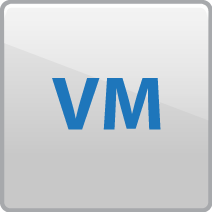 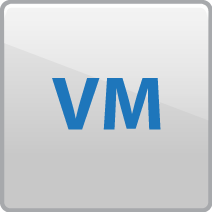 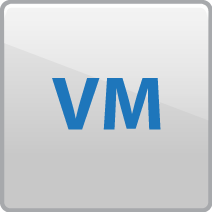 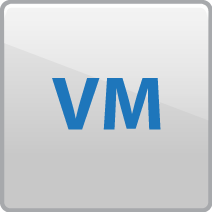 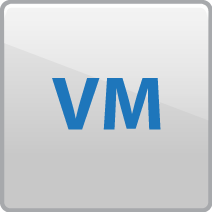 vSwitch
vSwitch
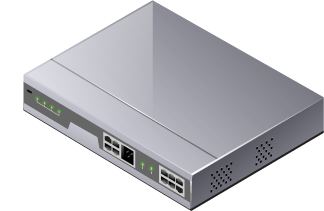 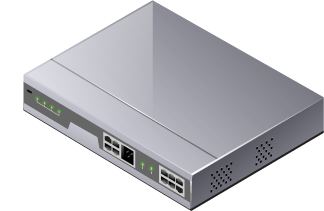 Physical Network
Innovate at Hardware Speed
Performance and Scale
Keep it Simple
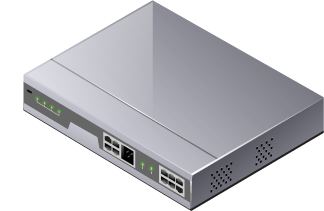 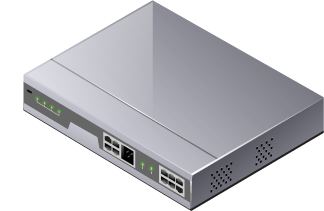 6
[Speaker Notes: Virtual Switches are the most important part of the Data Center Network
With vSwitches, networking software is decoupled from hardware
This allows for rapid innovation]
Networking needs innovation. Badly.
7
Evolution of server provisioning
Setting up a server 1994
Setting up a server 2014
Insert CD Rom
Connect serial cable
Install Windows/Linux
PXE boot
ESX Hypervisor + vCenter
Puppet, Chef etc.
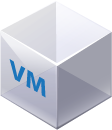 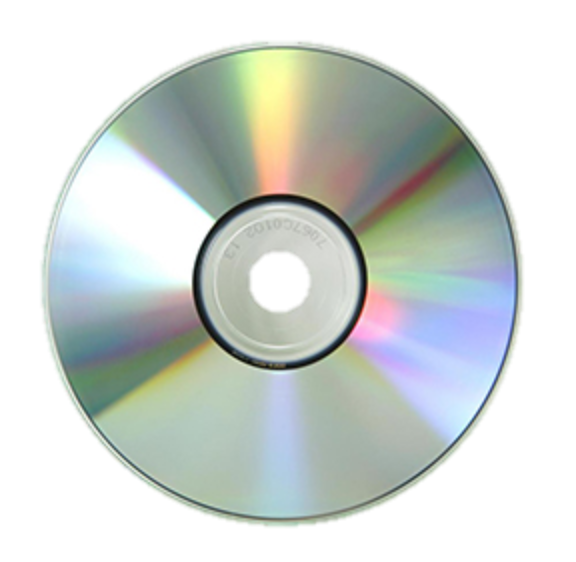 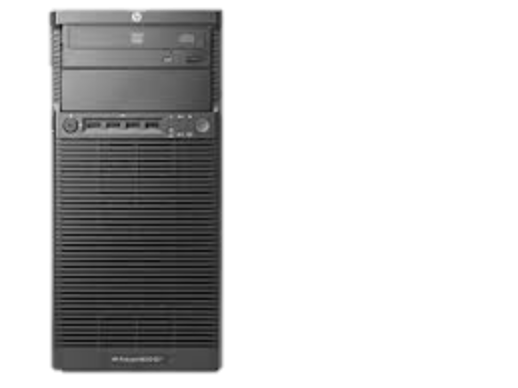 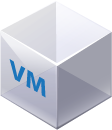 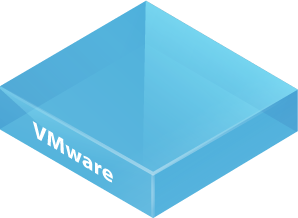 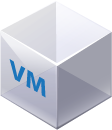 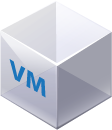 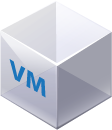 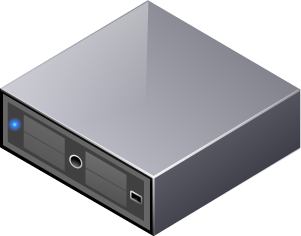 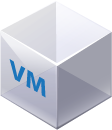 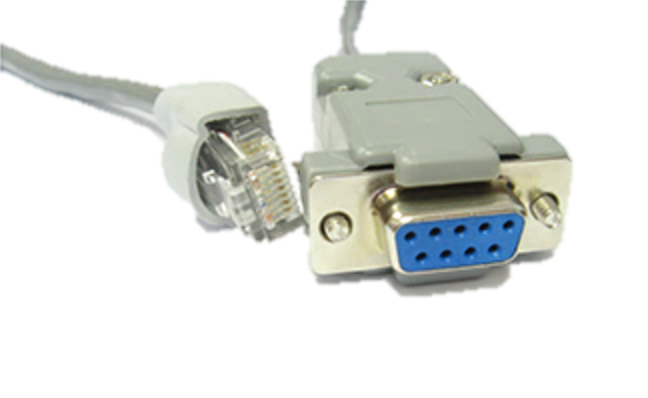 8
Evolution of network provisioning: 1996-2013
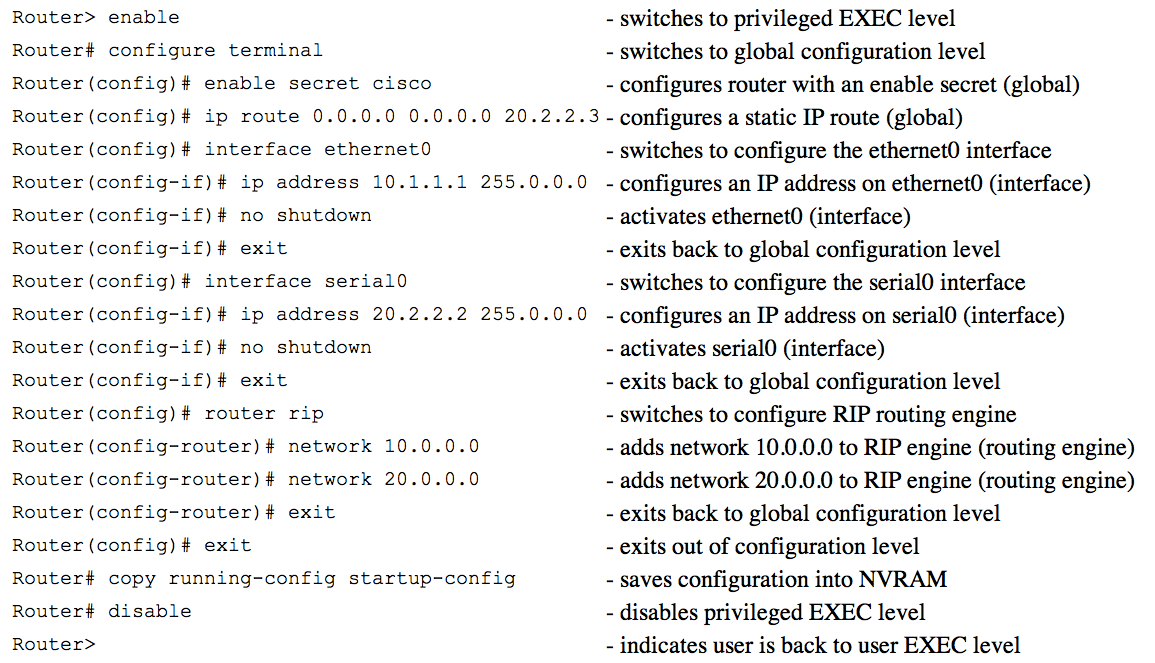 2014
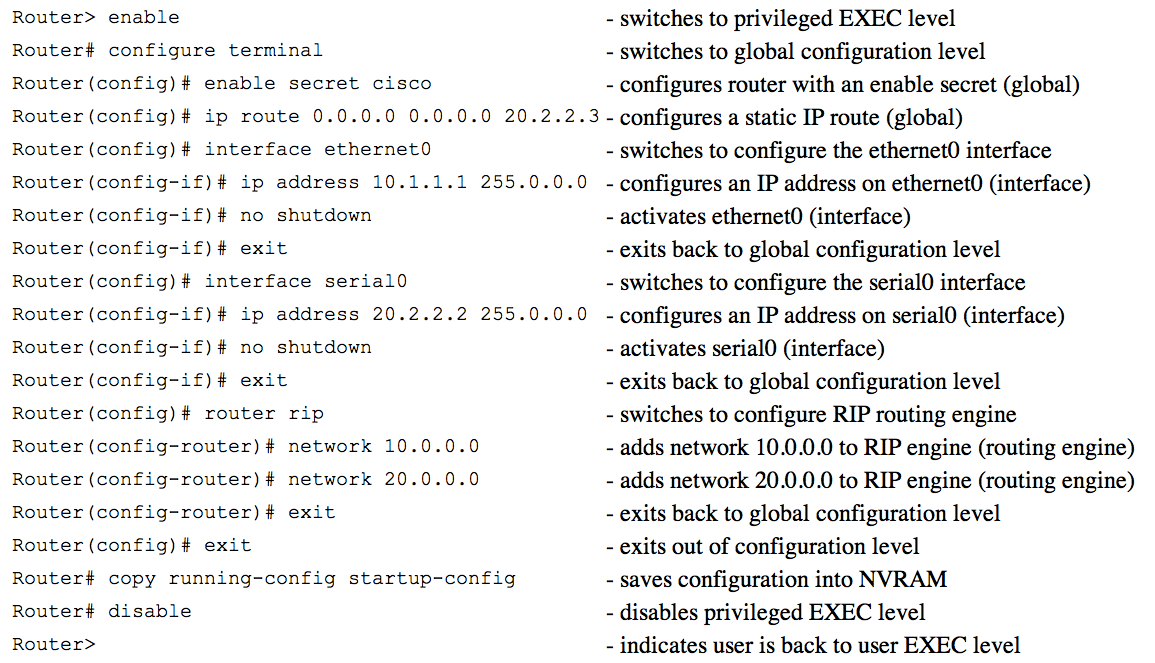 1996
Terminal Protocol: Telnet
Terminal Protocol: SSH
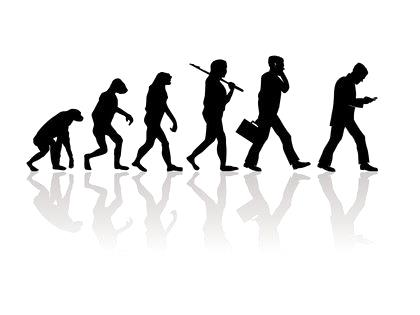 ComputeEvolution
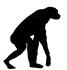 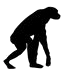 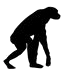 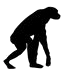 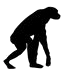 NetworkingEvolution
SSH
10
Why is VMware supporting OVS?
11
[Speaker Notes: Evil plan to subvert OpenStack from the inside?
   hope convinced that this is not the case
   large number of customers running OpenStack KVM and NSX
   Announce OpenStack with ESX underneath
Purely altruistic and for the betterment of mankind?
  Not quite either.

We build and sell network virtualization technology
Couldn’t we build this closed?]
OpenStack/KVM Data Center
OpenStack
Apache
Apache
Apache
Apache
Linux (Guest)
Linux (Guest)
Linux (Guest)
Linux (Guest)
Open vSwitch
KVM
KVM
KVM
KVM
Linux
Linux
12
Our take on OVS
We are committed to keeping Open vSwitch open
We have no illusions about what that means:
Used by our competitors. And that’s ok.
Vast majority of people using OVS are doingit without a VMware product. That’s ok too.
Our goal is to keep Open vSwitch is a production quality foundation for great SDN products and systems.
13
How is Open vSwitch doing?
14
Open vSwitch and OpenStack
OVS is #1 for OpenStack
43% of Production
49% of Dev/QA
40% of PoC

OVS more popular than the “default”.
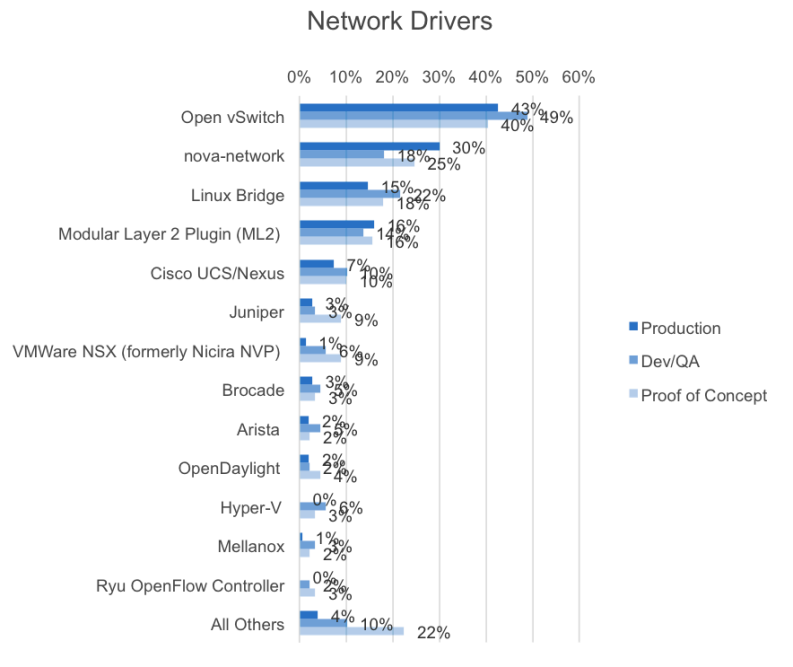 Source: 2014 OpenStack Survey
15
Mailing Lists
16
Open vSwitch and Linux
Used in 0.16% of Debian Installations (compare to qemu-kvm at 2.36%)
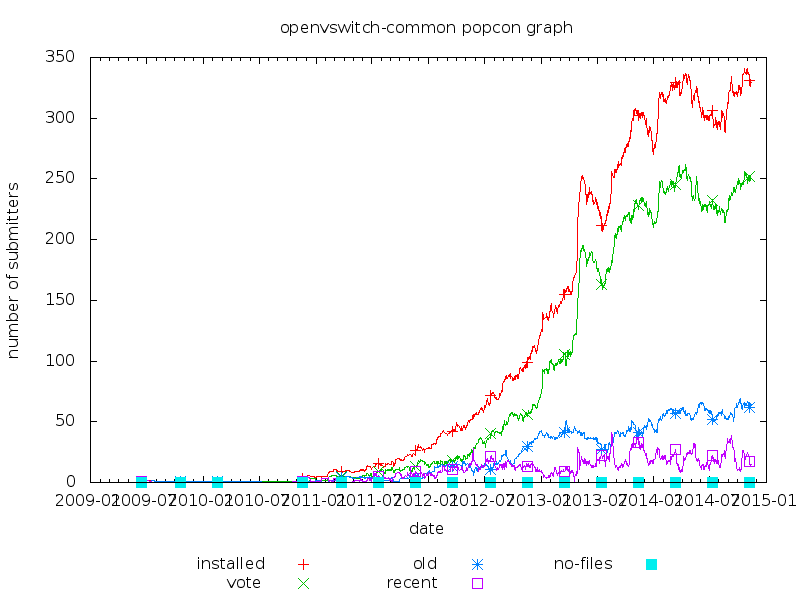 Source: http://popcon.debian.org/
17
[Speaker Notes: 1/625]
(Incomplete) List of Contributors
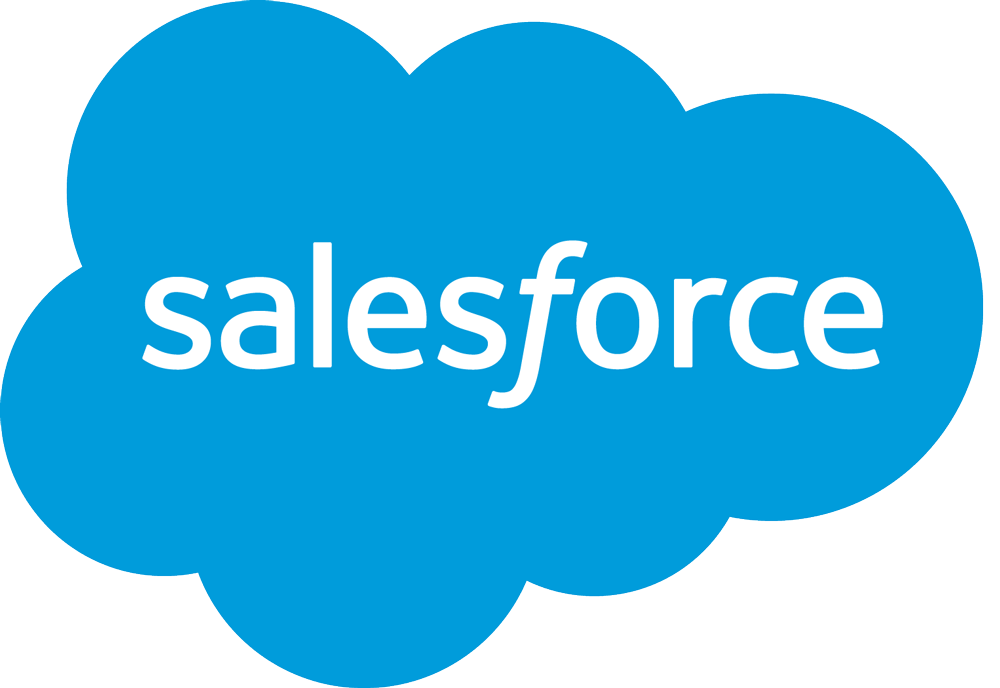 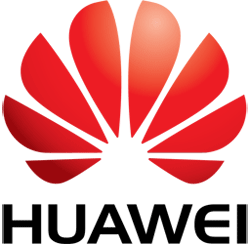 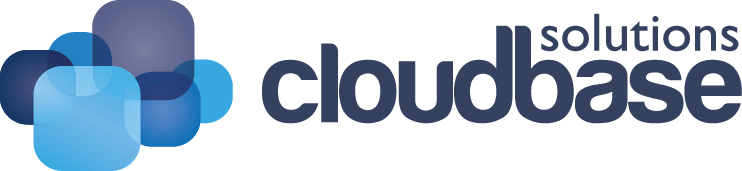 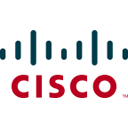 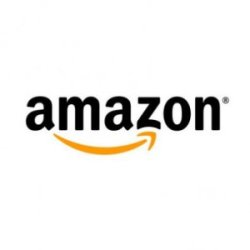 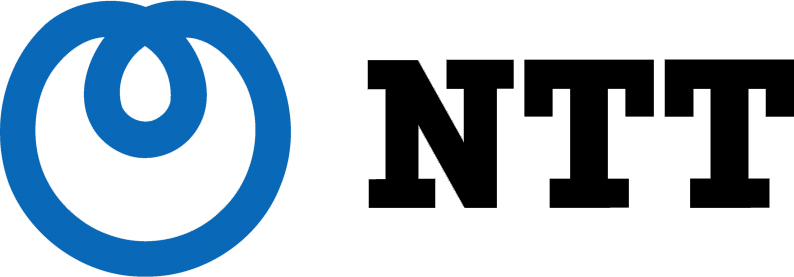 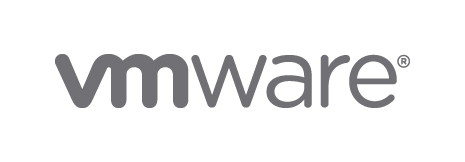 Thanks to you!
(who build Open vSwitch)
CONFIDENTIAL
19